WIGS Project Tasks
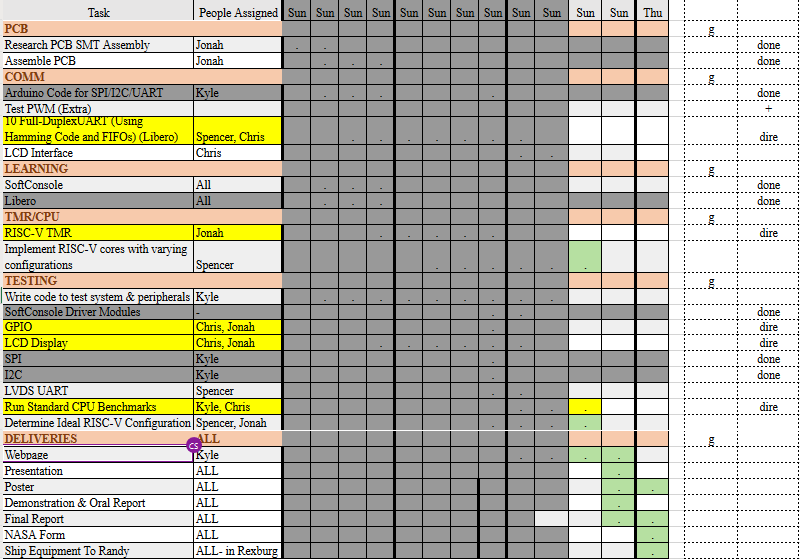 Re-soldering PCB
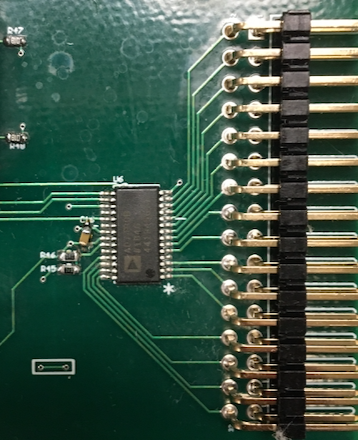 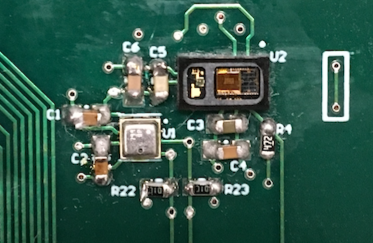 Week 10 (23-Jun to 29-Jun) Chris Porter
Progress made during the week (Log)(What I did)
Raspberry Pi is fast enough to communicate with FPGA at 1000000 Mbps. However, it cannot do LVDS communication.
Solution: Get Full Duplex UART working separately, then test that the FPGA outputs typical LVDS signals with an Oscilloscope.

Test Peripherals:
GPIO: 
Output works
Input does not. Reading fails miserably. 
Display of the input looks like the figure.
FPGA gets 'stuck' here, and cannot move on.
GPIO LEDS turned off/dimmed. Doesn't seem good...
SPI:
Send Data works (shows up on Oscilloscope)
Next Step: Read Data from an MSP432
I2C:
Master Transmit – Slave Receive times out. No data shown on Oscilloscope.
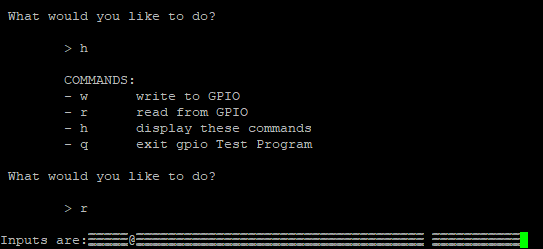 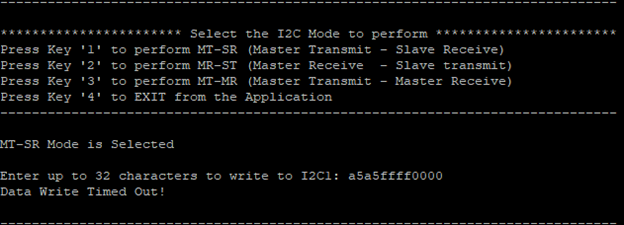 Difficulties encountered during the week (What I did not do and why)
Travel Planning.
Availability for Week 13:
Monday Evening (If needed)
Tuesday Class time
Wednesday before 9AM
Thursday Class time + Presentation Time
Phone calls almost any other time (keep me company while I'm driving)

Need PCB for testing
Goals for this coming week(Ones that move the project forward the most)
How can we help you achieve your goals?
LCD Communication is done with SPI. There should be code written for that already.
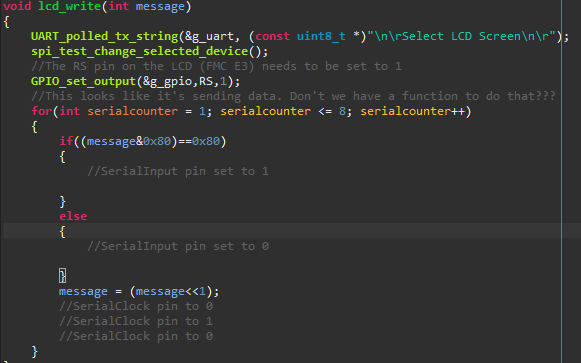 Week 10 (23-Jun to 29-Jun) Jonah Boe
Progress made during the week (Log)(What I did)
I fixed problems with shorting occurring across 3.3V external power input and ground.
I fixed problems with shorting occurring across rx and tx of the humidity sensor.
I added a helo world program for LCD and made changes to display user specified text.
Difficulties encountered during the week (What I did not do and why)
Finding the source of the problems with the board was more time consuming than expected.
Goals for this coming week(Ones that move the project forward the most)
How can we help you achieve your goals?
NA
Week 10 (23-Jun to 29-Jun) Spencer Cheney
Progress made during the week (Log)(What I did)
For example: Resources found (links, manuals), Designs created, Decisions made and corresponding rational, Photos of prototype progress, etc.
UART is working!!!!
Wrote UART test for Raspberry Pi
Figured out addressing for UART modules
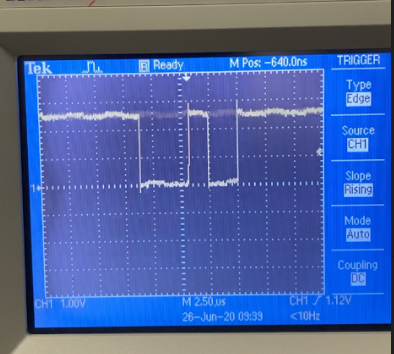 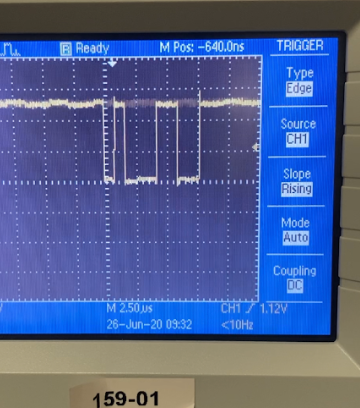 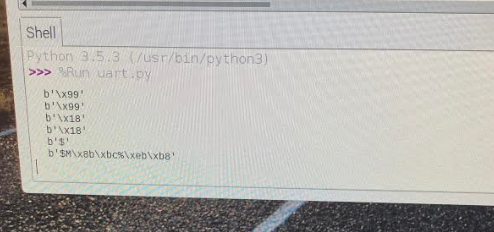 Difficulties encountered during the week (What I did not do and why)
The equation for the FPGA UART baud rate isn't precise at 1 MHz
At 1MHz the Raspberry Pi usually skips the second bit and reads in the parity bit as data when receiving data from FPGA
The FPGA doesn't read fast enough to detect start condition sometimes
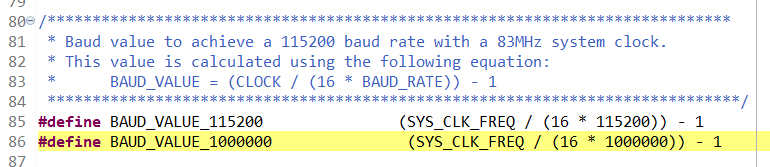 Goals for this coming week(Ones that move the project forward the most)
How can we help you achieve your goals?
.
Week 10 (23-Jun to 29-Jun) Kyle Tolliver
Progress made during the week (Log)(What I did)
For example: Resources found (links, manuals), Designs created, Decisions made and corresponding rational, Photos of prototype progress, etc.

Researched LVDS UART 
Looked through and Improved COM soft console code (SPI, I2C and drivers)
Difficulties encountered during the week (What I did not do and why)

NA
Goals for this coming week(Ones that move the project forward the most)
How can we help you achieve your goals?
When is the Leadership final?
[Speaker Notes: Taken from Elder Bednar’s address:  http://www2.byui.edu/Presentations/Transcripts/Devotionals/2006_10_31_Bednar.htm]